III A  Plesso Rodari
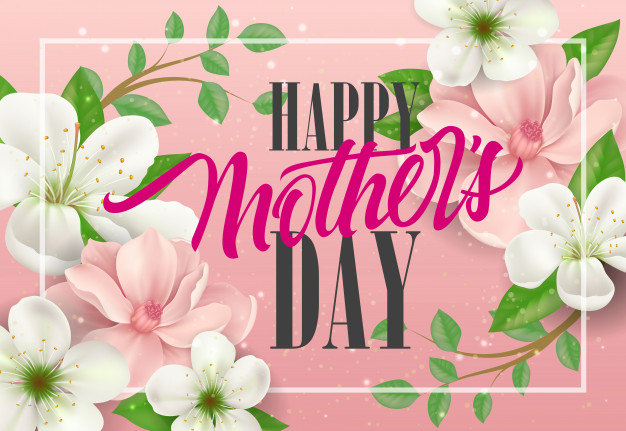 Mother’s Day is celebrated all around the world. In Italy, it is celebrated on the second Sunday, in May; in the United Kingdom the fourth Sunday of Lent
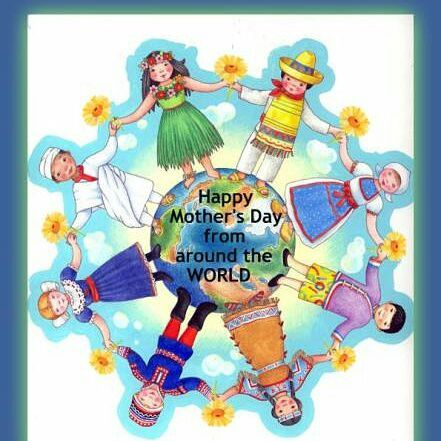 Learn and copy on the copybookSpecial dayMummy, my darlingyou love me  and I love you. You are the best in every day of the year. Happy special day
On the  workbook copy and completeAbout my mummyMy mummy’s name is………Her surname is……She is………..years old. She has got …….. (colour)hair and…( colour)eyes.Her favourite colour is…Her favourite food is…She has got a ….(colour) dress and ….(colour) shoes.
On the copybook
Draw and colour your mummy.
Listen this song “I Love My Mommy “ I love my mommy, I love my mommyI love my mommy, yes I do.'Here's a kiss and a hug for youThank you mommy for all you doHappy Mother's Day, Happy Mother's Day'Happy Mother's Day, I love you.'I love my mommy, I love my mommyI love my mommy, yes I do.Here's a kiss and a hug for youThank you mommy for all you doHappy Mother's Day, Happy Mother's DayHappy Mother's Day, I love you.Happy Mother's Day, I love you.link:   https://www.youtube.com/watch?v=A014gTIAeng
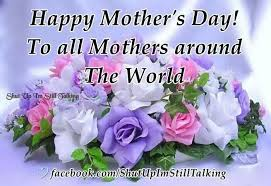